Human Growth and Social Environment
Lecture 4 – Developmental stage 
           (Early Childhood) 

時事追擊 兒童營養 B - YouTube
1. Physical development
Bodily growth and change
Children grow rapidly between ages 3 and 6, but less quickly than before.
Muscular (肌肉的)and skeletal(骨骼的)growth progresses, making children stronger. Cartilage(軟骨) turns to bone at a faster rate than before, and bones become harder, giving the child a firmer shape and protecting the internal organs.
Sleep patterns and problems
Sleep patterns change throughout the growing-up years, and early childhood has its own distinct rhythms.
In most cases sleep disturbances are only occasional and usually are outgrown (長大了便不再適用). Persistent sleep problems may indicate an emotional, physiological or neurological condition that needs to be examined.
Period and qualities of sleep affects growth and development of childhood.
Brain development
Brain development during early childhood is less dramatic (驚人的)than during infancy, but a brain growth spurt (加速) continues until at least age 3, when the brain is 90% of adult weight.
Development until age 15, improves such functions as coordination of the sense, memory processes, attention and arousal / stimulation, and speech and hearing.
Motor (運動神經的) skills
2. Cognitive development
Memory development
Basic processes and capabilities
Information processing theorists think of memory as a filing system that has 3 steps:
Encoding is like putting information in a folder to be filed in memory; it attaches a code, or label to the information so that it will be easier to find when needed.
Storage is putting the folder away in the filing cabinet
Retrieval occurs when information is needed; the child then searches for the file and takes it out. 
Difficulties in any of these processes can interfere with efficiency.
Intelligence
The 2 most commonly used individual tests for preschoolers are the Standford-Binet Intelligence Scales and the Wechsler Preschool and Primary Scale of Intelligence
The Standford-Binet Intelligence Scales are used for ages 2 and up and take 45 – 60 minutes. The child is asked to define words, string beads (串珠仔), build with blocks(砌積木), identify the missing parts of a picture, trace mazes(迷宮), and show an understanding of numbers.
The Wechsler Preschool and Primary Scale of Intelligence, revised (WPPSI-III) is an individual test taking 30 – 60 minutes. It has separate levels for ages 2.5 to 4 and 4 – 7 and separate verbal and performance scores as well as a combined score.
Influences on measured intelligence
Test scores of children in many industrialized countries have risen steadily since testing began, forcing test developers to raise standardized norms. This trend was thought to reflect exposure /experience to educational television, preschools, better-educated parents, smaller families in which each child receives more attention, and a wide variety of mentally demanding games, as well as changes in the tests themselves.
We do not know how much of parents’ influence on intelligence comes from their genetic contribution and how much from the fact that they provide a child’s earlier environment for learning.
Family income is associated with cognitive development and achievement in the preschool years and beyond.
Language development
Vocabulary
Fast mapping refers to process by which a child absorbs the meaning of a new word after hearing it once or twice in conversation.
Grammar and syntax(語法)
Between ages 4-5, sentences average four to five words. 
By ages 5 – 7, children’s speech has become quite adult-like.
Pragmatics and social speech
Pragmatics (technical -the study of how words and phrases are used with special meanings in particular situations) means the practical knowledge needed to use language for communicative purposes.
Social speech refers to speech intended to be understood by a listener.
Private speech
Private speech refers to talking aloud to oneself with no intent to communicative with others.

時事追擊 語言障礙1.mov - YouTube
Moral Development
Refers to changes in people’s sense of justice and of what is right and wrong, and in their behaviour related to moral issues
Children’s reasoning about morality, their attitudes toward moral lapses
Behaviour when faced with moral issues
16
Piaget’s view of moral development
Proceeds in stages
Heteronomous (受外界支配的) morality (4-7): 
rules are seen an invariant and unchangeable,
one and only one way to play and that other way is wrong
ii. Incipient (起初的) cooperation stage (7-10): 
games become more clearly social, learn the actual formal rules of games
they play according to the shared knowledge
17
Piaget’s view of moral development
iii. Autonomous (自主的) cooperation stage
    (about the age of 10): 
become fully aware that formal game rules can be modified if the people who play them agree
Intention
Immanent (formal) justice: 
that rules that are broken earn immediate punishment
18
Social learning approach to morality
Focus more on how the environment in which preschoolers operate 
produces prosocial behaviour, helping behaviour that benefits others
Children learn moral behaviour more indirectly by observing the behaviour of others, called models
More apt to model the behaviour of warm, responsive adults than of adults who appear colder
19
Aggression and Violence
Aggression: 
To intentionally injury or harm another person
E.g. verbal hostility, shoving matches, kicking, etc.
Attaining a desired goal, such as getting a toy away from another person 
Or using a particular space occupied by another person
Tend to decline in aggression when they move through the preschool years
20
Aggression and Violence
Better at controlling the emotions that they are experiencing
Emotional self-regulation: 
the capability to adjust emotions to a desired state and level of intensity
Learn to use language to express their wishes
become increasingly able to negotiate with others
21
Aggression and Violence
Instrumental aggression: 
higher levels in boys 
motivated by the desire to obtain a concrete goal, such as playing with a desirable toy that another child is playing with
Relational aggression: 
higher levels in girls, 
nonphysical aggression that is intended to hurt another person’s feelings, 
such as name-calling, withholding friendship, or saying mean, hurtful things that make the recipient feel bad
22
Social learning approaches to aggression
Aggression is based on observation and prior learning
Direct reinforcement: 
aggressively refusing their classmates’ requests for sharing 
more likely to behave aggressively in the future
Exposure to aggressive models leads to increased aggression
particularly if the observers are angered, insulted, or frustrated
Albert Bandura’s study of Bobo doll
23
Viewing violence on TV
Longitudinal studies: 
children’s preferences for violent television shows at age 8 are related to the seriousness of criminal convictions by age 30
Observation of media violence can lead to a greater readiness to act aggressively and bullying
Possess insensitivity to the suffering of victims of violence
24
Cognitive approaches to aggression
Accident or provocation (激怒):
Interpretations of others’ behaviour and of the environmental context in which a behaviour occurs
Kenneth Dodge: 
some children are more prone than others to assume that actions are aggressively motivated
unable to pay attention to the appropriate cues in a situation 
unable to interpret the behaviours in a given situation accurately
25
Means to reduce aggression
teach the preschoolers to be more accurate  interpreters of a situation 
induce them to be less prone to view others’ behaviour as motivated by hostility
opportunities to observe others acting in a cooperative, helpful, prosocial manner
monitor their television viewing, particularly the violence that they view
help preschoolers understand their feelings
explicitly teach reasoning and self-control
26
Question for reflection
How might a preschool teacher or parent help children notice the violence in the programs they watch and protect them from its effects?
27
3. Social Development
Psychoanalytic Theory – Freud
Phallic stage(陰莖)  
The focus of a child’s pleasure is related to genital(生殖器) sexuality
Oedipal conflict occurs at around the age of 5
Boys: 
sexual interests in their mothers
viewing their fathers as rivals
Conceive(構想)a desire to kill their fathers 
just as Oedipus did in the ancient Greek tragedy
28
Psychoanalytic Theory – Freud
They view their fathers as all-powerful
Develop a fear of retaliation(報復)
Takes the form of castration anxiety(去勢恐懼)
To overcome this fear, boys repress(抑制)their desires for their mothers
Being too identify with their fathers instead
Identification: 
The process in which children attempt to be similar to their same-sex parent
Incorporating the parent’s attitude and values
29
Psychosocial Development – Erikson
Initiative-versus-guilt stage:
During which children face conflicts between the desire to act independently by doing things on their own 
The guilt that comes from failure when they don’t succeed
30
Initiative-versus-guilt stage
Eager to do things on their own - “Let me do it”
Provide opportunities to act self-reliantly, support and encourage their initiative
Let them to make decisions on their own  
Virtue/Strength: Purpose
31
Psycho-social development in early childhood
Self-concept 
Self concept means sense of self; descriptive and evaluative mental picture of one’s abilities and traits(品性)
It is a cognitive construction that determines how we feel about ourselves and guides our actions
Self-esteem
It is the self-evaluative part of the self-concept, the judgment children make about their overall worth
Self-esteem is based on children’s growing cognitive ability to describe and define themselves
Understanding and regulating emotions
The ability to understand and regulate, or control, one’s feelings is one of the key advances (推進)of early childhood.
Children who can understand their emotions are better able to control the way they show them and to be sensitive to how others feel.
Emotional self-regulation helps children guide their behavior and contributes to their ability to get along with others
Understanding conflicting emotions
One reason for younger children’s confusion about their feelings is that they do not understand that they can experience contrary(相反的)emotional reactions at the same time.
Understanding emotions directed toward the self
Emotions directed toward the self such as guilt, shame and pride, typically developed by the end of the third year, after children gain self-awareness and accept the standards of behavior their parents have set / establish.
4. Gender Identity - Play
Boys: 
rough-and-tumble play
Girls: 
role-playing and organized games
Same-sex preference: 
Boys play more with boys, and girls play more with girls
children at this stage have strict ideas about how they are supposed to act
38
Gender Identity - Traits
Boy’s traits: 
competence, independence, forcefulness (堅強), and  competitiveness.
Girl’s traits: 
warmth, expressiveness, nurturance (關愛), and submissiveness (服從)
39
Cognitive Approaches
Gender schema
a cognitive framework that organizes information relevant to gender
Children develop ”rules” about what is right and what is inappropriate for males and females
Girls refuse to wear pants while boys refuse to wear makeup
40
Social Learning Approaches
Observing others: 
Model the same gender’s role behaviors

Gender roles:
boys - baseball player; Cowboy; Fireman; Policeman
girls – cheerleader; housewife; beauty queen
Mass media influence:
Books, media such as television and video games
Songs and sports figures
41
Mass Media Portrait
Female characters 
  in terms of their relationship with males, 
  less likely to be productive or as decision-makers 
  Portrayed (肖像)as characters interested in romance
Male characters: 
  tough and stoic (堅忍克己)
  responsible and free style
Gender identity refers to awareness, developed in early childhood that one is male or female.
Gender differences are psychological or behavioral difference between males and females.
Perspectives on gender development
Gender roles means the behaviors, interests, attitudes, skills, and personality traits that a culture considers appropriate for male or females.
In most cultures, women have been expected to devote / give most their time to caring for the household and children, while men were providers and protectors.
Gender-typing refers to the process of socialization whereby children, at early age, learn appropriate gender role.
Gender stereotypes Are preconceived(已先入為主) generalizations(歸納)about male or female behavior.
5 perspectives on gender development
The Development of Friendships親子遊戲 - YouTube
Friendship 
Seek for companionship, play, and fun  
Children at this stage view friendship as:
a continuing state
a stable relationship that takes place in the immediate moment 
Also offers the promise of future activity
47
5. Play – cognitive levels of play
Functional play (locomotor 移動的(play)
refers to involving repetitive large muscular movements, such as rolling a ball
simple, repetitive activities typical of 3-year-olds  
Involve objects, such as dolls or cars
Involve repetitive muscular movements such as skipping, jumping, or rolling and unrolling a piece of clay
Being active rather than with the aim of creating some end product
48
Constructive play (object play)
refers to involving use of objects or materials to make something, such as a house of blocks or a crayon drawing.
by age 4, children manipulate objects to produce or build something, such as build a house out of Legos or puts a puzzle together.  
Practicing their fine muscle movements, gain experience in solving problems about the ways and the sequences in which things fit together.
49
Dramatic play (imaginative play) refers to involving imaginary people or situations.  
Parallel play: 
children play with similar toys, in a similar manner, but do not interact with each other
Onlooker (旁觀者) play: 
highly passive one, children simply watch others at play, but do not actually participate themselves
 They may look on silently, or they may make comments of encouragement or advice
50
Associative (聯合的 )play: 
involve a greater degree of interaction 
two or more children actually interact with one another by sharing or borrowing toys or materials
But they do not do the same thing
Cooperative play: 
children genuinely play with one another, taking turns, playing games, or devising contests
51
How gender influences play
Boys of all ages engage in more physical play than girls do.
Boys and girls are equally likely to play with objects, but boys do so more vigorously (精神旺盛地). Boys tend to like active, outdoor physical play in large mixed-age groups; girls prefer quiet, harmonious (和諧的)play with one playmate.
Girls engage in more dramatic / impressive play than boys. Boys’ pretend play often involves danger and competitive, dominant roles, as in mock battle. Girls pretend stories generally focus on social relationships and nurturing, domestic roles, as in playing house.
6. Parenting
Definition of discipline
Refers to methods of molding(製模) children’s character 
teaching them to exercise self-control and engage in acceptable behavior.
Forms of Discipline
Reinforcement and punishment

a. reinforcement
i. Tangible reinforcement: 
candy, toys, gold stars
ii. Intangible reinforcement: 
a smile, a word of praise, a hug, extra attention, or a special privilege
Forms of Discipline
b. punishment 
isolation or denial of privileges.
prevented from running out into traffic or hitting another
should be consistent and immediate
administered calmly, in private, with short, and simple explanation
56
Forms of discipline
Corporal punishment (體罪)
Refers to use physical force with the intention of causing pain but not injury so as to correct or control behavior
Inductive(誘導的)reasoning
Disciplinary techniques designed to induce desirable behavior by appealing / attractive to a child’s sense of reason and fairness which include setting limits, demonstrating logical consequences of an action, explaining, discussing, negotiating and getting ideas from the child about what is fair.
Power assertion (聲明)
Refers to intend to stop or discourage undesirable behavior through physical or verbal enforcement of parental control; it includes demands, threats, withdrawal of privileges, and other types of punishment.
Withdrawal of love
It may include ignoring, isolating, or showing dislike for a child.
Parenting styles
Diana Baumrind and the effectiveness of authoritative parenting 
In pioneering research, Diana Baumrind studied 103 preschool children from 95 families. Through interviews, testing, and home studies, she measured how the children were functioning.
Parenting Styles
Authoritarian parents (獨裁主義的; 主張服從權力的) 

Controlling, punishment , rigid, cold 
Their word is law
They value strict, unquestioning obedience
Do not tolerate expressions of disagreement
Children tend to be:
withdrawn, showing relatively little sociability
Not very friendly, behaving uneasily around their peers
Girls may become dependent on their parents, whereas boys are unusually hostile
61
Parenting Styles
Permissive (寬容的) parents:
-  It refers emphasize self-expression and self-regulation. Permissive parents make few demands and allow children to monitor their own activities as much as possible.
provide lax and inconsistent feedback.
Require little of their children, 
they don’t see themselves as holding much responsibility for how their children turn out
Little or no limits or control on their children’s behaviour
children with parents of this style tend to be dependent and moody
they are low in social skills and self-control
62
Parenting Styles
Authoritative( 權威性的)parents:
Emphasizes a child’s individuality but also stresses social
    constraints.
Parents have confidence in their ability to guide children, but they also respect children’s independent decisions, interests, opinion, and personalities. 
-   Firm, setting clear and consistent limits
Although they tend to be relatively strict, they are loving and emotionally supportive
Try to reason with their children, giving explanations for why they should behave in a particular way
Communicating the rationale for any punishment they may impose
Encourage their children to be independent
63
Authoritative parents
Children of authoritative parents fare best
They generally are independent, friendly with their peers, self-assertive, and cooperative.
They have strong motivation to achieve, typically successful and likable.
They regulate their own behaviour effectively, both in terms of their relationships with others and emotional self-regulation
64
Uninvolved /Neglectful Parents
shows no interest in their children, displaying indifferent, rejecting behaviour 
They are detached emotionally and see their role as no more than feeding, clothing, and providing shelter for their child
May results in neglect, a form of child abuse
Parents of this style disrupt their children’s emotional development
leading them to feel unloved and emotionally detached
impedes their physical and cognitive development as well
65
The 3 Parenting Styles Model
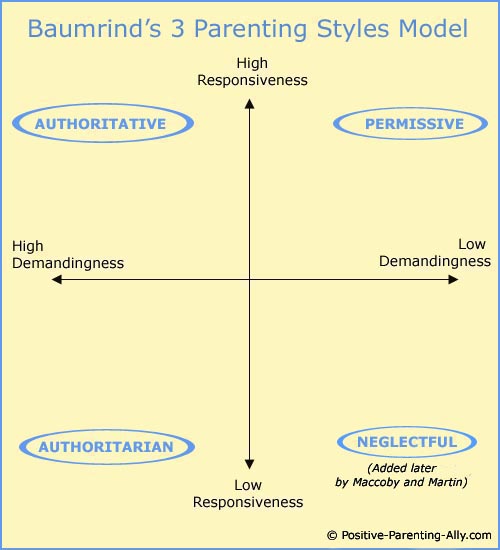 Special behavioral concerns
Pro-social behavior refers to any voluntary behavior intended to help others.
Aggressive behavior used as a means of achieving a goal.
Overt (明顯的)aggression means openly directed at its target
Relational (social) aggression refers to damage or interfere with another person’s relationships, reputation or psychological well-being
7. Controversies and issues in early childhood education
What purposes does early childhood education serve, and how do children make the transition to kindergarten?

What are the role of parent in rearing practices?
Controversies and issues in early childhood education
Goals and types of preschools
In some countries, such as China, preschools are expected to provide academic preparation for schooling. In contrast, many preschools in the USA and many other Western countries traditionally have followed a child-centered philosophy stressing social and emotions growth in line with young children’s developmental needs.
Controversies and issues in early childhood education
The child in kindergarten
Many children today attend full-day kindergarten. Success in kindergarten depends largely on emotional and social adjustment and pre-kindergarten preparation